Welcome to APNIC 34Phnom Penh, Cambodia
August 2012
1. Phnom Penh Fast Facts
The Capital of Cambodia – The Kingdom of Wonder
	Population: 2.2 million (2011 est.)
	Languages: Khmer, English, and Chinese
	Currency : Riel (but US Dollar is generally accepted in all locations)
	Average July temperatures: 24.4 – 32.2OC
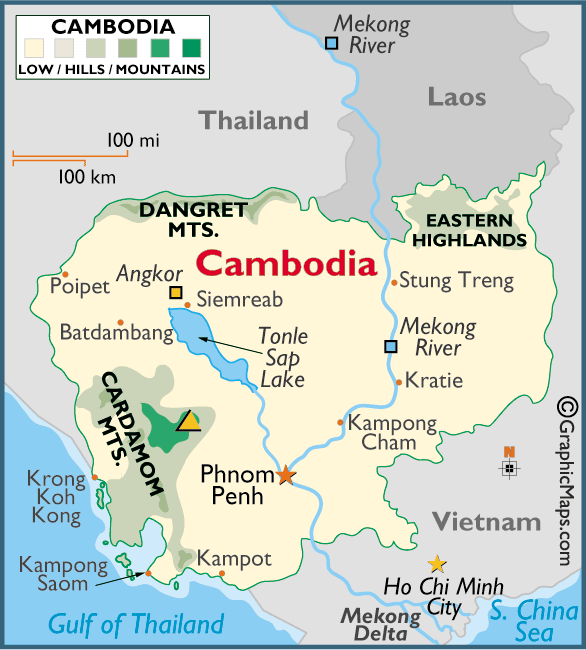 Phnom Penh, once known as the ‘Pearl of Asia’, 
is largest city in Cambodia
The metropolis is located on the intersection of the banks of Mekong, Tonle Sap, and Bassac rivers
The alluring capital city features a wide variety of historical and cultural attractions
2. APNIC 34 in Phnom Penh
Time
			27 – 31 August 2012
Venue
		NagaWorld Hotel & Entertainment Complex
		Phnom Penh, Cambodia
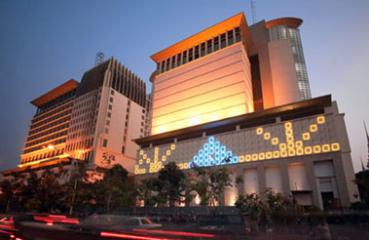 3. Location
Right in the central of Phnom Penh in the Hun Sen Park
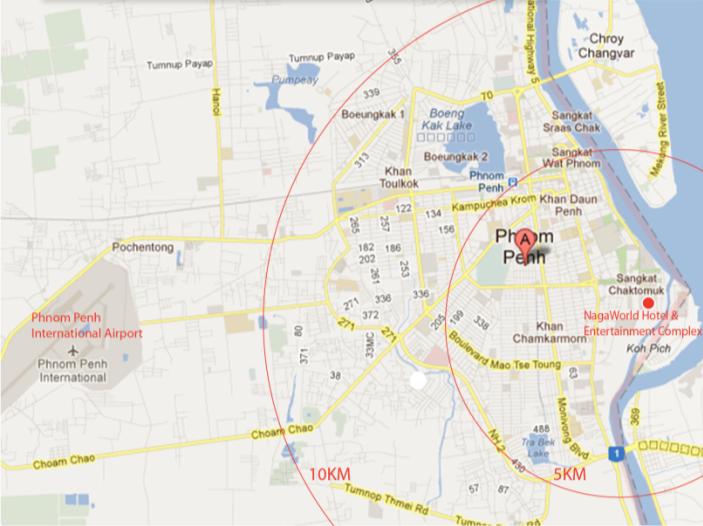 Nagaworld Hotel & Entertainment Complex is just:
off the riverfront
within sight of the Independence Monument
4. Airport Connections
Airport proximity: 
~ 15KM from the hotel (30 minutes by car)
Taxi services:
The current fixed charge is US$10 for a taxi 
from the airport to any one destination 
in the city center

Hotel – Airport Transportation services:
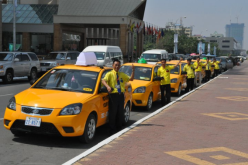 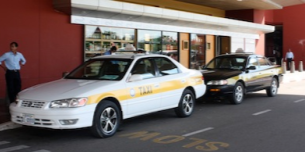 5. Accommodations
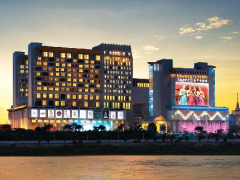 NagaWorld Hotel
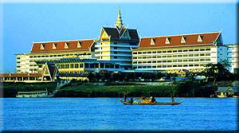 Cambodiana Hotel
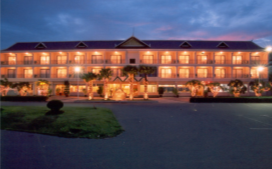 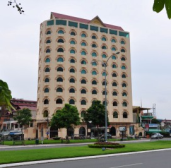 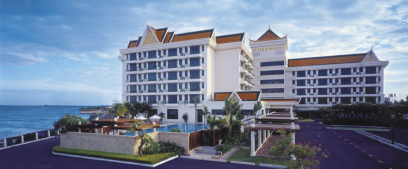 Himawari Hotel Apartments
Imperial Garden Villa & Hotel
Landscape Hotel
5. Transportation
International flights from/to Phnom Penh
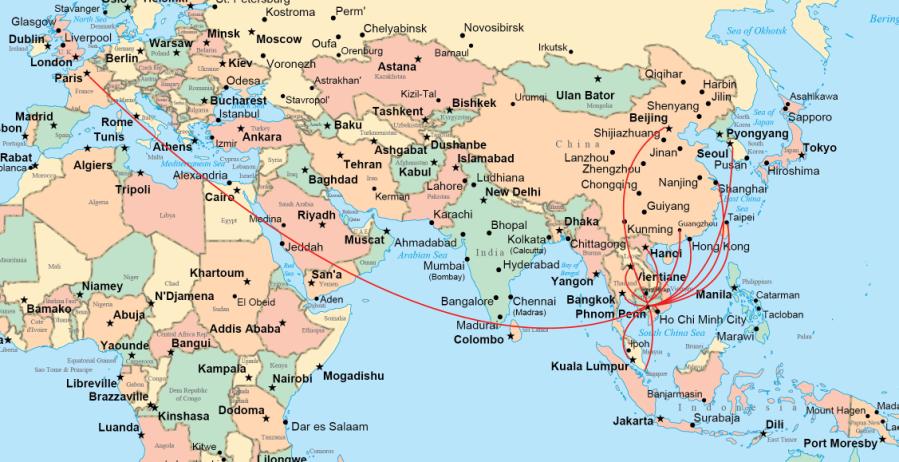 5. Transportation (Cont. )
Direct international flights from/to Phnom Penh




Direct international flights from/to Siem Reap
Phnom Penh
Bangkok
Beijing
Guangzhou
Hanoi
Hochiminh City
Hongkong
Incheon
Kuala Lumpur
Paris
Singapore
Shanghai
Taipei
Vientiane
Yangon
Bangkok
Cairns
Danang
Guangzhou 
Hanoi
Hochiminh City
Incheon
Kuala Lumpur Luang Prabang Pakse
Pusan
Singapore
Taipei 
Vientiane
Yangon
Siem Reap
6. City Tour
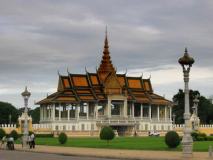 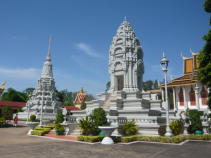 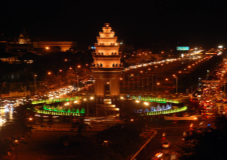 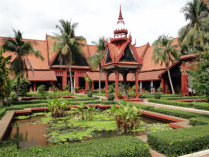 Independence Monument
Royal Palace
Silver Pagoda
National Museum
Riverfront Park
Tuol Sleng Museum
Night Market
Central Market
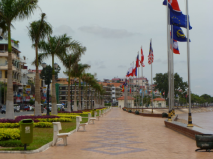 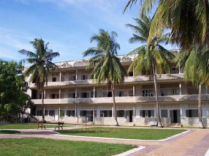 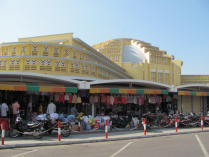 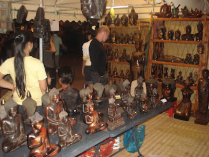 7. Cultural Heritage
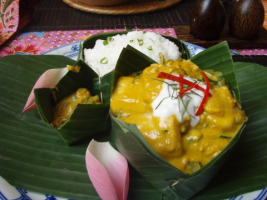 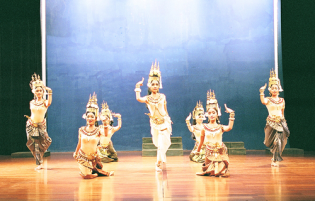 Amok
Apsara Dance
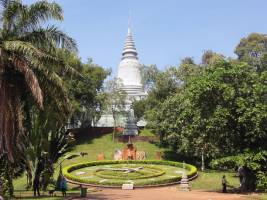 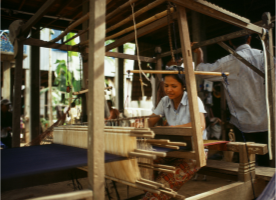 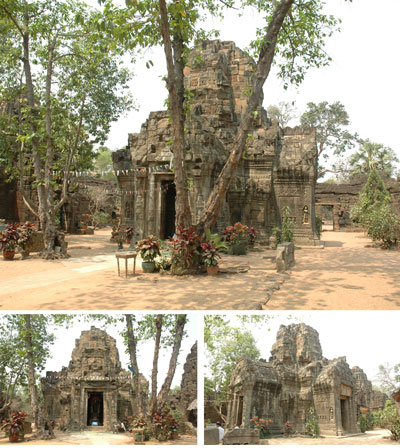 Wat Phnom
Ta Prohm -Tonle Bati lake
Koh Dach Silk Island
8. Getting a Visa
Requirements
A passport validity of more than 06 months balance at time of entry
A recent passport photo (3 x 4 cm)
 $25 for E-visa or $20 cash for on-arrival visa application fee
8. Getting a Visa (cont.)
Delegates are recommended to apply for tourist visa for the following reasons:
Only tourist visa can be applied online 
The fee for business visa is $5 more than the normal visa (apply on arrival)
The only difference between tourist visa and business visa is the length of stay
You just have to apply for business visa if you wish to stay in Cambodia for more than 30 days 
IMPORTANT NOTES
 Visa Exemption: Laos, Malaysia, Philippines, Singapore, Vietnam, Thailand, Indonesia
 Countries not supported E-Visa: Afghanistan, Algeria, Arab Saudi, Bangladesh, Iran, Iraq, Pakistan, Sri Lanka, Sudan, Nigeria (Please apply your Visa from your nearest embassy or on-arrival).
8. Sponsorship
Sponsor APNIC 34, you will
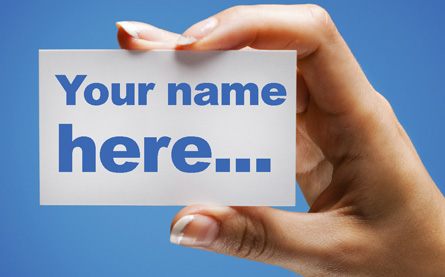 Position your brand in a high-profile event with international audience of Internet leaders
Expose and promote your products and services to the niche Internet market
Help encourage growth in the Asia Pacific Internet community
Welcome to APNIC 34 with flexible sponsorship options to align with your marketing objectives
See you in APNIC 34
Phnom Penh - Cambodia